La grenouille verte
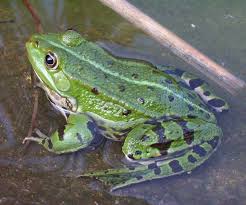 carte d’ identité de la grenouille verte
sa couleur est verte
Son espèce  est Rana
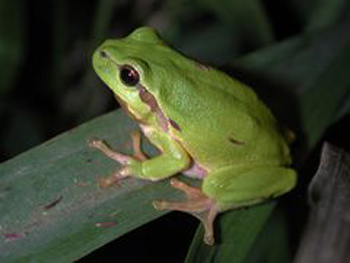 9 à 12 cm
elle vie  environ 6 à 10 ans
croasse
elle pèse 20 g
Cycle de vie de la grenouille verte
Œufs  de grenouille  verte
Têtards de grenouille verte
Grenouille verte adulte
Grenouille verte à queue
La grenouille verte se nourrit d’insecte.
C’est  les belettes, les couleuvres aquatiques,     les cigognes, les loutres, les hérons, les taupes ou les renards qui mange la grenouille verte.
Les grenouilles vertes habitent les mares, les étangs, et toutes les étendues d’eau calme.
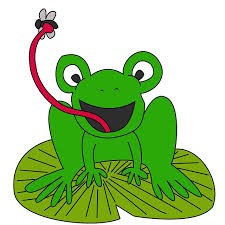 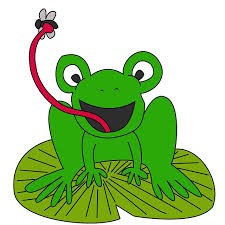 Interet
Les intérêts de la grenouille verte sont : manger les mouche qui tourne autour du bassin
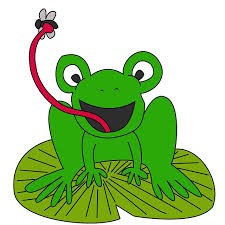 Fait  par : Zoé Boisriveau et Jalia Benkatti